Figure 2. Experiment analysis. The order of the boxes reflects the flow of analysis steps. From top to bottom and left ...
Database (Oxford), Volume 2010, , 2010, baq024, https://doi.org/10.1093/database/baq024
The content of this slide may be subject to copyright: please see the slide notes for details.
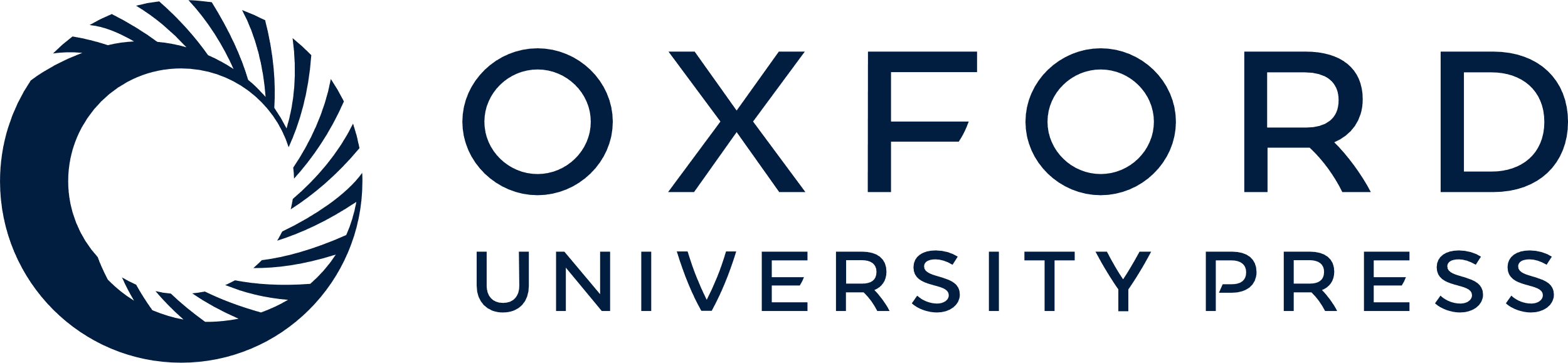 [Speaker Notes: Figure 2. Experiment analysis. The order of the boxes reflects the flow of analysis steps. From top to bottom and left to right, the experiment name and description, the selection of the type of analysis, the form to describe analysis design (for this example, paired samples design), the list of differentially expressed probes with their relevant gene symbol, expression ratios and P-values of differential expression and the list of altered GO categories is provided.


Unless provided in the caption above, the following copyright applies to the content of this slide: © The Author(s) 2010. Published by Oxford University Press.This is Open Access article distributed under the terms of the Creative Commons Attribution Non-Commercial License (http://creativecommons.org/licenses/by-nc/2.5), which permits unrestricted non-commercial use, distribution, and reproduction in any medium, provided the original work is properly cited.]